System Software
System software consists of the programs that control or maintain the operations of the computer and its devices
2
Discovering Computers 2012: Chapter 8
Page 398
Operating Systems
An operating system (OS) is a set of programs containing instructions that work together to coordinate all the activities among computer hardware resources
3
Discovering Computers 2012: Chapter 8
Pages 398 - 399
Operating Systems
4
Discovering Computers 2012: Chapter 8
Pages 398 – 399 
Figure 8-1
Operating System Functions
The process of starting or restarting a computer is called booting
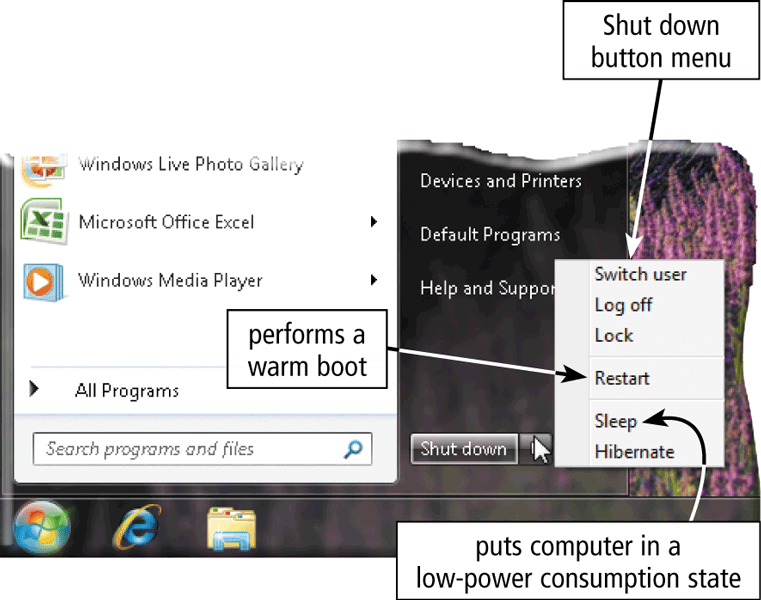 5
Discovering Computers 2012: Chapter 8
Page 400 
Figure 8-2
Operating System Functions
6
Discovering Computers 2012: Chapter 8
Page 401 
Figure 8-3
Operating System Functions
7
Discovering Computers 2012: Chapter 8
Page 402
Operating System Functions
An operating system includes various shut down options
8
Discovering Computers 2012: Chapter 8
Page 402
Operating System Functions
A user interface controls how you enter data and instructions and how information is displayed on the screen
With a graphical user interface (GUI), you interact with menus and visual images
9
Pages 402 – 403 
Figure 8-4
Discovering Computers 2012: Chapter 8
Operating System Functions
With a command-line interface, a user uses the keyboard to enter data and instructions
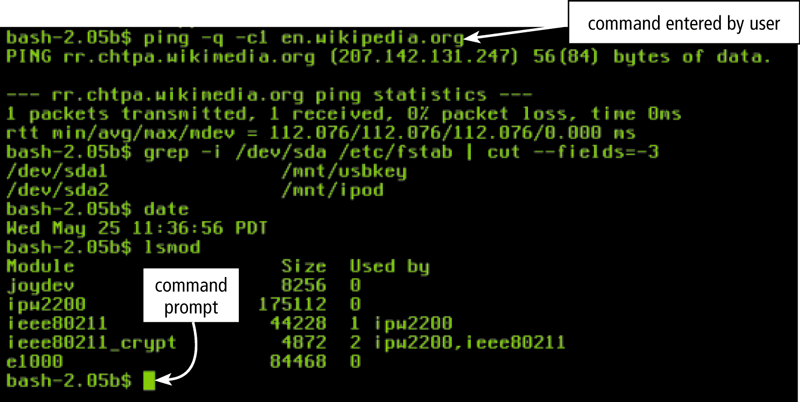 10
Discovering Computers 2012: Chapter 8
Page 403 
Figure 8-5
Operating System Functions
11
Discovering Computers 2012: Chapter 8
Page 404 
Figure 8-6
Operating System Functions
12
Discovering Computers 2012: Chapter 8
Page 408
Operating System Functions
Operating systems typically provide a means to establish Internet connections
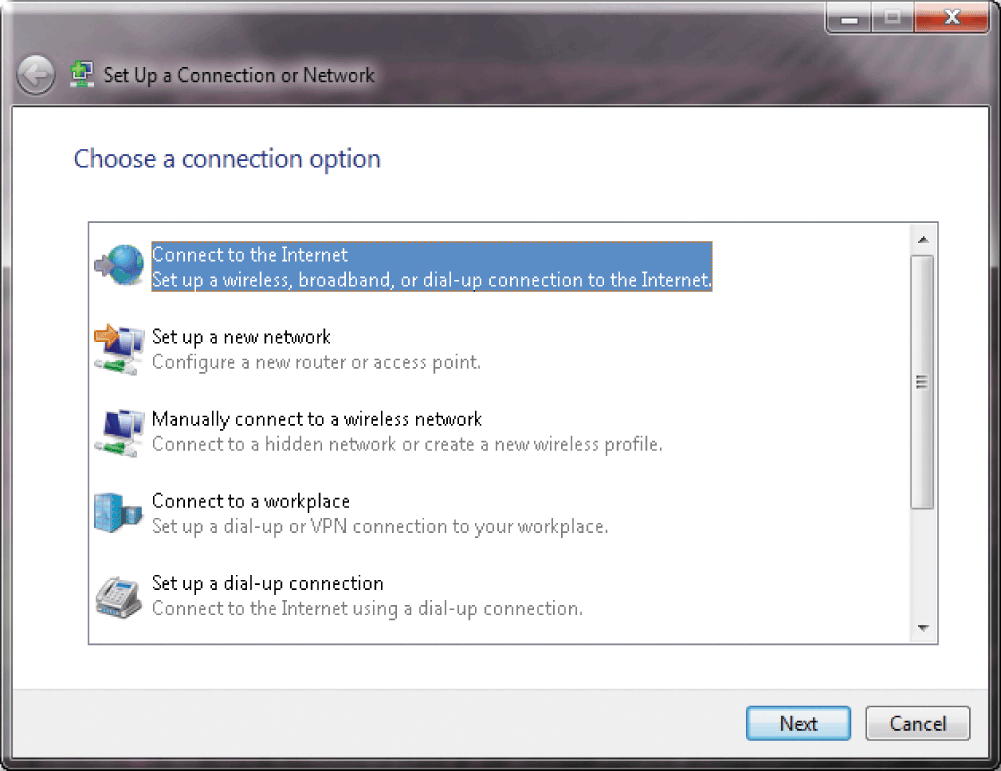 13
Discovering Computers 2012: Chapter 8
Page 408 
Figure 8-10
Operating System Functions
A performance monitor is a program that assesses and reports information about various computer resources and devices
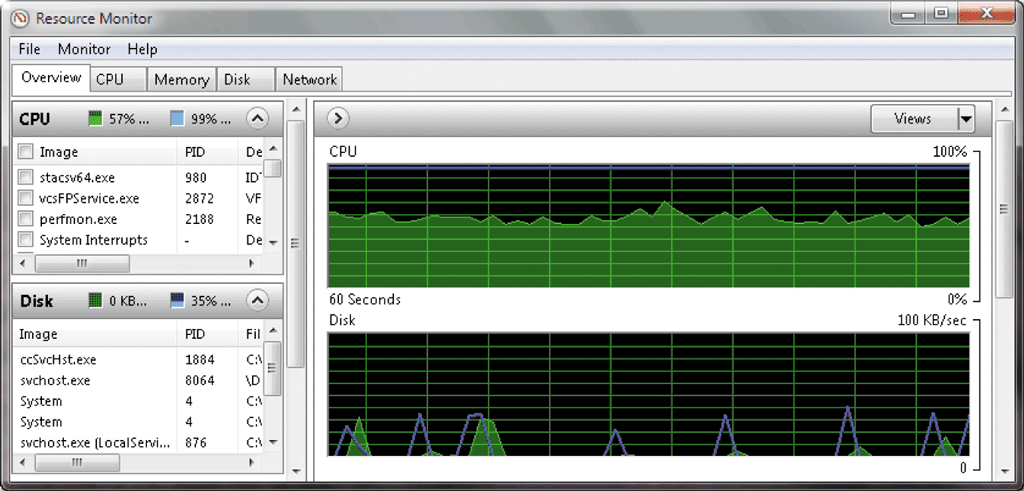 14
Discovering Computers 2012: Chapter 8
Pages 408 – 409 
Figure 8-11
Operating System Functions
Operating systems often provide users with the capability of:
15
Discovering Computers 2012: Chapter 8
Page 409
Operating System Functions
Automatic update automatically provides updates to the program
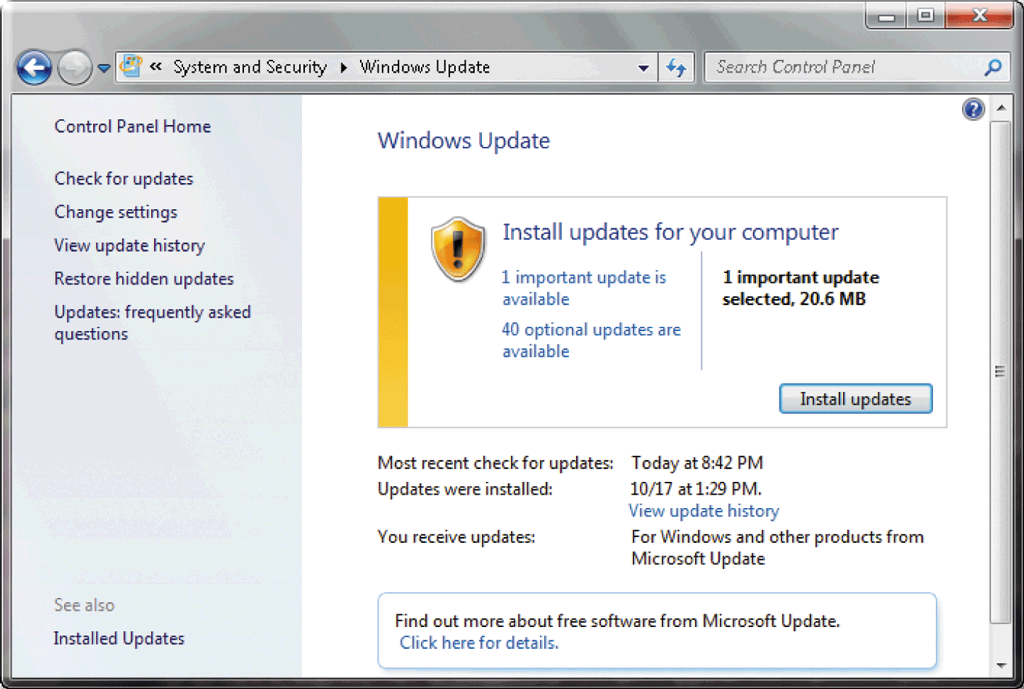 16
Discovering Computers 2012: Chapter 8
Page 409 
Figure 8-12
Operating System Functions
Each user has a user account
A user name, or user ID, identifies a specific user
A password is a private combination of characters associated with the user name
17
Page 410 
Figure 8-13
Discovering Computers 2012: Chapter 8
Types of Operating Systems
18
Discovering Computers 2012: Chapter 8
Page 412 
Figure 8-14
Stand-Alone Operating Systems
A stand-alone operating system is a complete operating system that works on a desktop computer, notebook computer, or mobile computing device
19
Discovering Computers 2012: Chapter 8
Page 412
Stand-Alone Operating Systems
The Macintosh operating system has set the standard for operating system ease of use
Latest version is Mac OS X
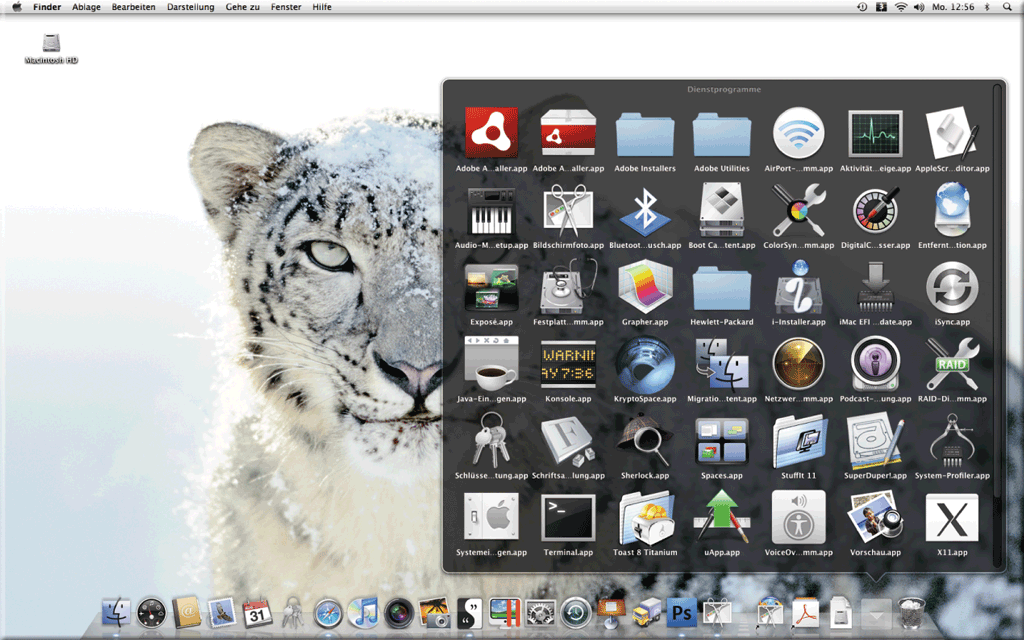 20
Discovering Computers 2012: Chapter 8
Page 415 
Figure 8-19
Stand-Alone Operating Systems
21
Discovering Computers 2012: Chapter 8
Pages 416 – 417 
Figures 8-20 – 8-21
Server Operating Systems
22
Discovering Computers 2012: Chapter 8
Pages 417 - 418
Embedded Operating Systems
An embedded operating system resides on a ROM chip on a mobile device or consumer electronic device
23
Discovering Computers 2012: Chapter 8
Pages 418 - 420
Embedded Operating Systems
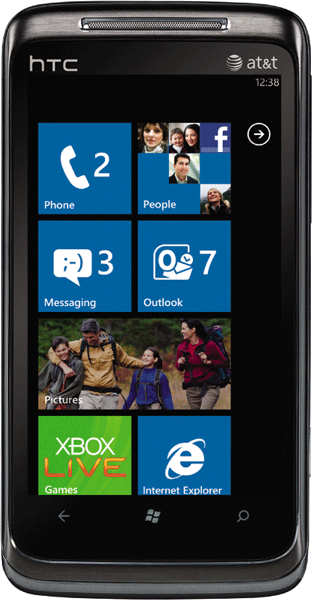 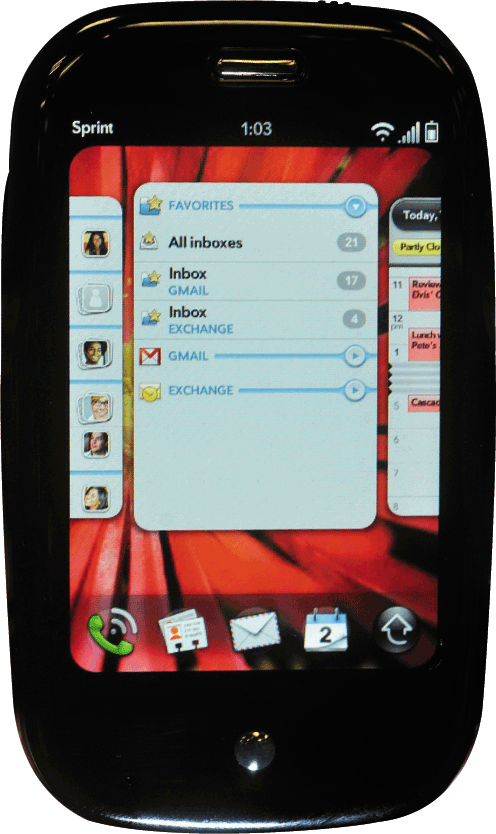 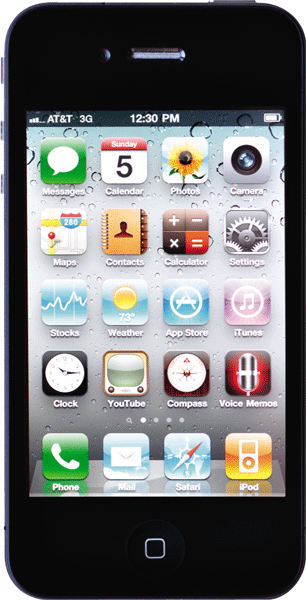 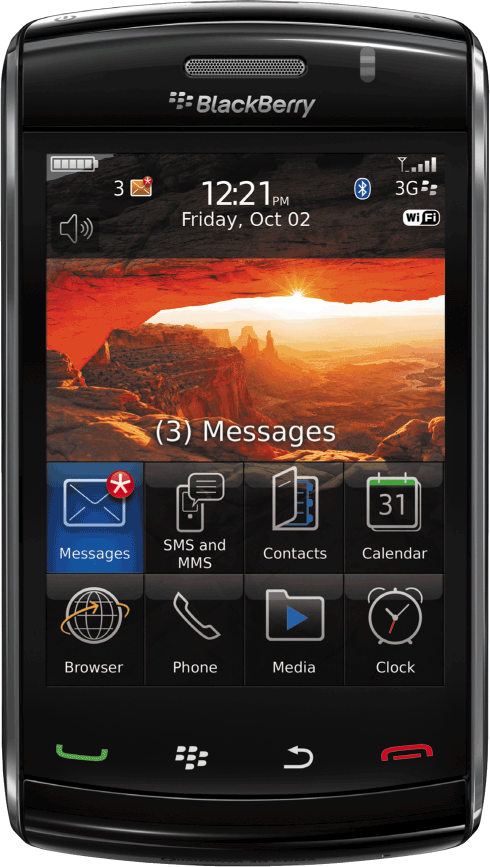 24
Discovering Computers 2012: Chapter 8
Pages 419 – 420
Figures 8-22 – 8-26
Utility Programs
A utility program is a type of system software that allows a user to perform maintenance-type tasks
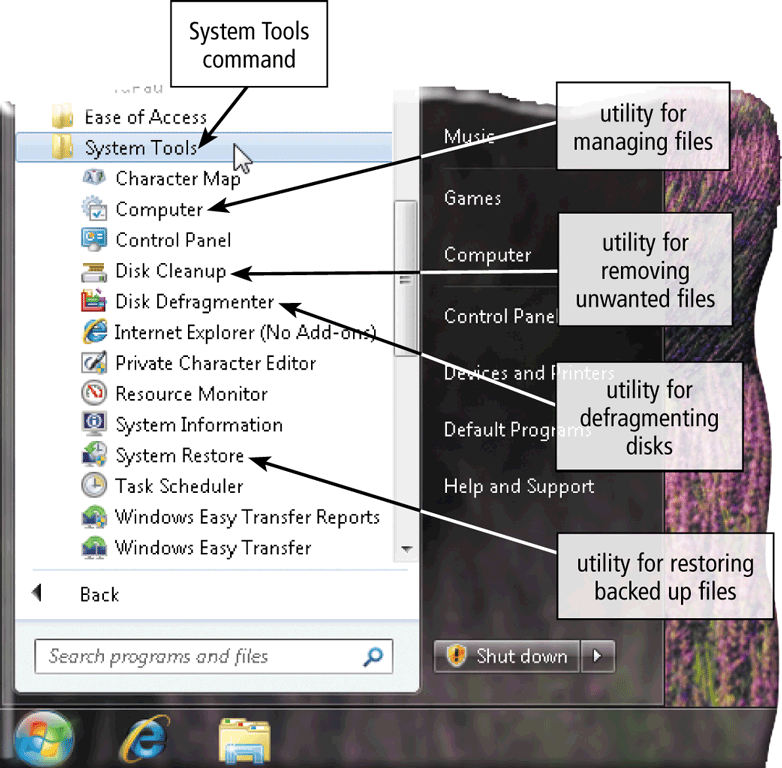 25
Discovering Computers 2012: Chapter 8
Page 421 
Figure 8-27
Utility Programs
A file manager is a utility that performs functions related to file management
Displaying a list of files
Organizing files in folders
Copying, renaming, deleting, moving, and sorting files and folders
Creating shortcuts
26
Page 422 
Figure 8-28
Discovering Computers 2012: Chapter 8
Utility Programs
A search utility is a program that attempts to locate a file on your computer based on criteria you specify
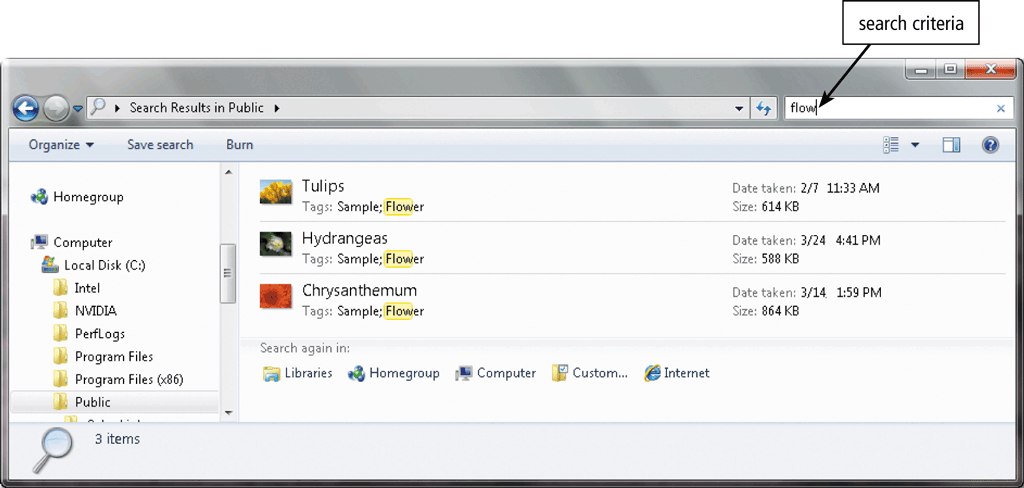 27
Discovering Computers 2012: Chapter 8
Page 422 
Figure 8-29
Utility Programs
An image viewer allows users to display, copy, and print the contents of a graphics file
28
Page 423 
Figure 8-30
Discovering Computers 2012: Chapter 8
Utility Programs
A disk cleanup utility searches for and removes unnecessary files
Downloaded programfiles
Temporary Internetfiles
Deleted files
Unused programfiles
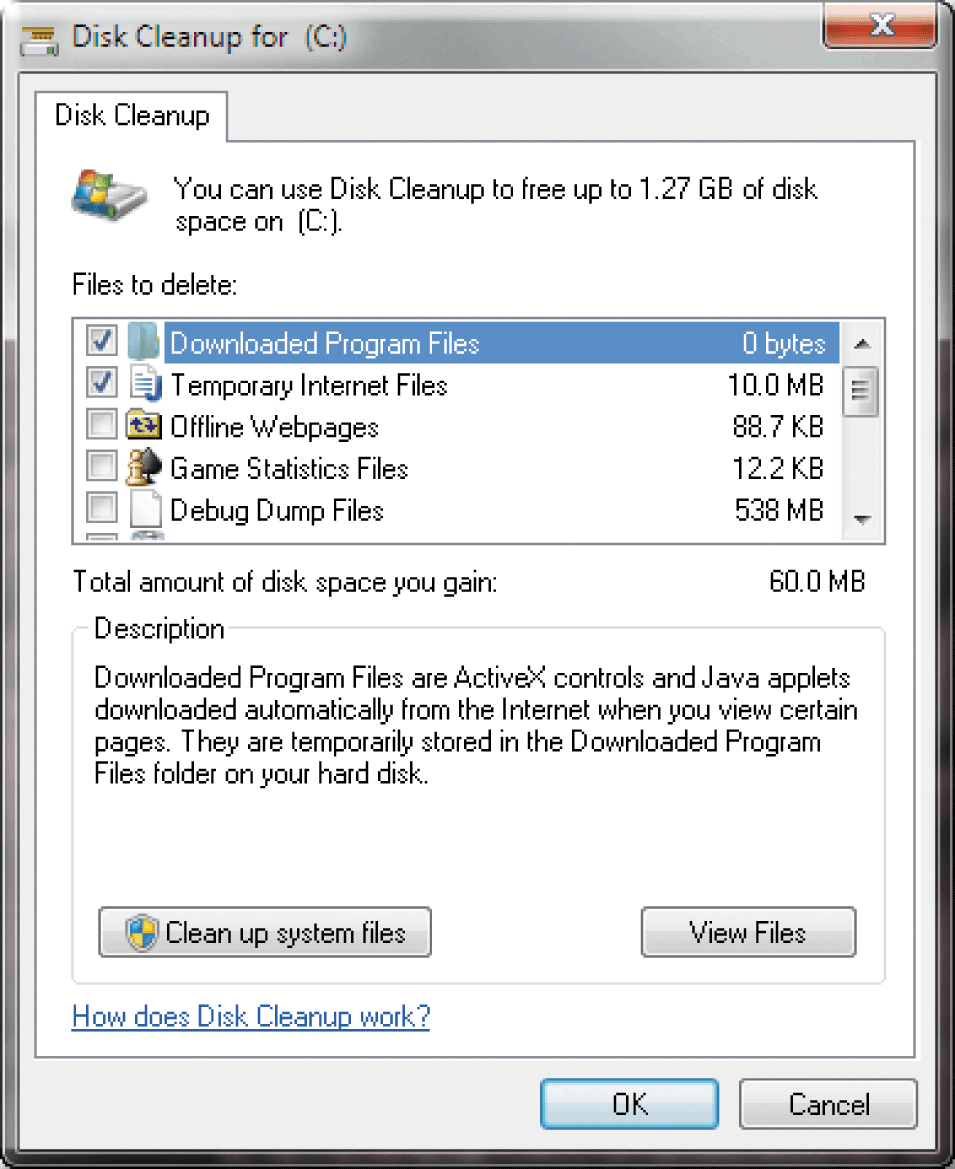 29
Discovering Computers 2012: Chapter 8
Page 423 
Figure 8-31
Utility Programs
A disk defragmenter reorganizes the files and unused space on a computer’s hard disk so that the operating system accesses data more quickly and programs run faster
Defragmenting
30
Pages 423 – 424 
Figure 8-32
Discovering Computers 2012: Chapter 8
Utility Programs
A backup utility allows users to copy files to another storage medium
A restore utility reverses the process and returns backed up files to their original form
31
Page 424 
Figure 8-33
Discovering Computers 2012: Chapter 8
Utility Programs
32
Discovering Computers 2012: Chapter 8
Pages 425 - 426
Utility Programs
33
Discovering Computers 2012: Chapter 8
Page 426
Utility Programs
A file compression utility shrinks the size of a file(s)
Compressing files frees up room on the storage media
Compressed files sometimes are called zipped files
Can be uncompressed
34
Discovering Computers 2012: Chapter 8
Page 427
Utility Programs
A media player allows you to view images and animation, listen to audio, and watch video files on your computer
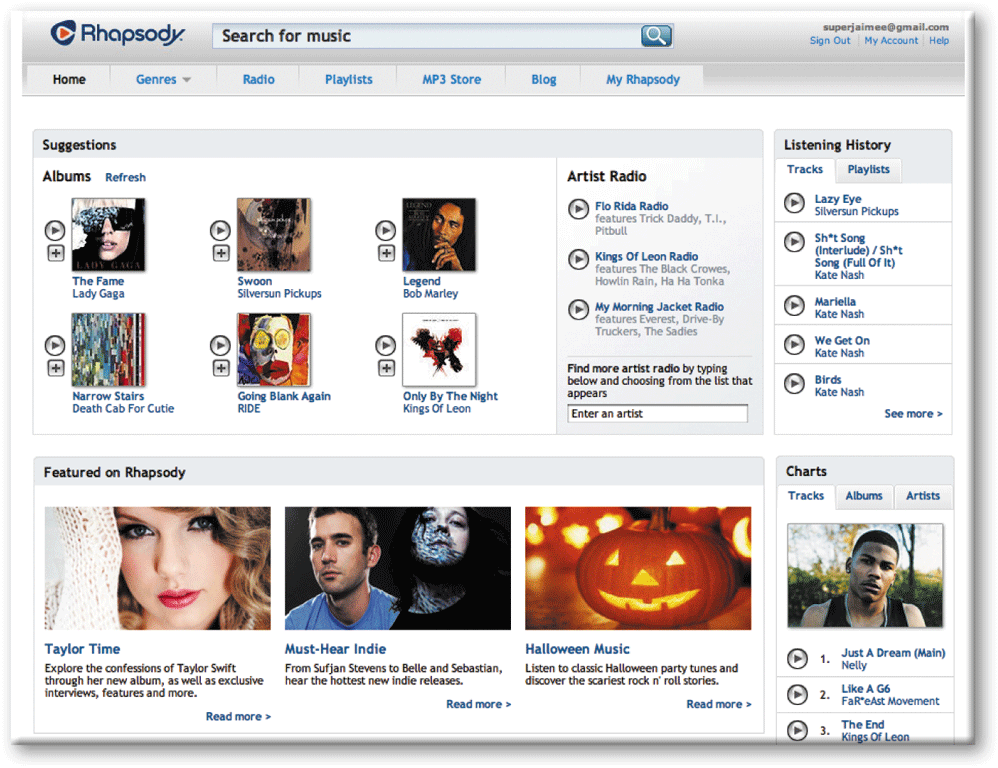 35
Discovering Computers 2012: Chapter 8
Page 427 
Figure 8-38
Utility Programs
Disc burning software writes text, graphics, audio, and video files on a recordable or rewritable optical disc
36
Page 428 
Figure 8-39
Discovering Computers 2012: Chapter 8